AbjvBb ক্লাসে সকলকে ¯^vMZg
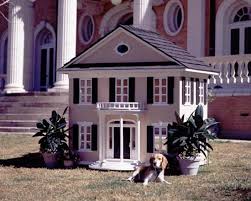 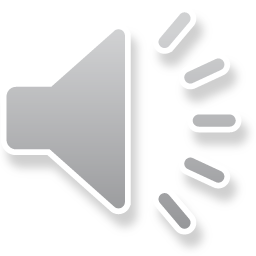 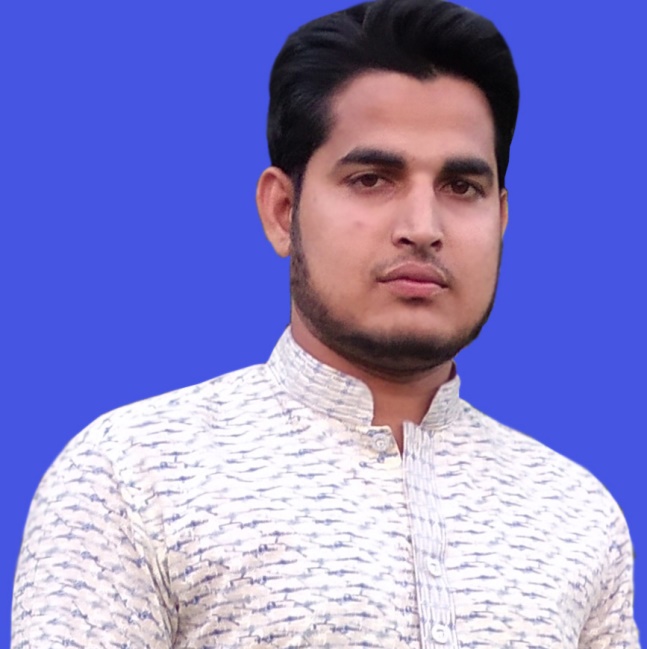 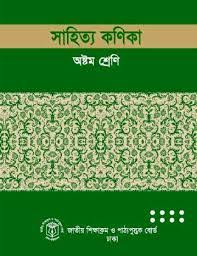 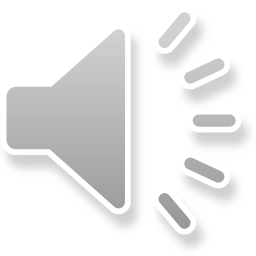 অষ্টম শ্রেণী
বাংলা ১ম পত্র
গদ্যাংশ
‡gvt wgivRyj Bmjvg 
wnQvQiv eûgyLx D”P we`¨vjq 
QvMjbvBqv, †dbx|
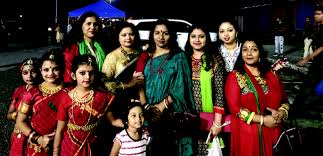 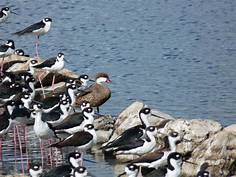 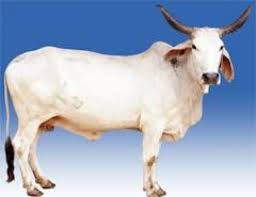 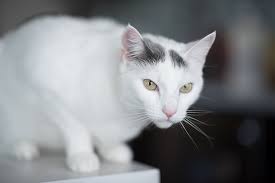 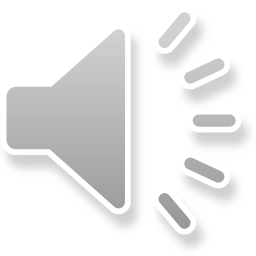 [Speaker Notes: উপরের ছবিগুলো দেখি আমরা কি বলেত পারি যে আজকের পাঠ কী?]
অতিথীর স্মৃতি

                         শরৎচন্দ্র চট্টোপাধ্যায়
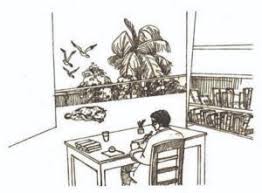 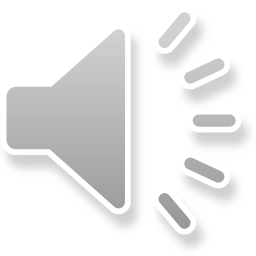 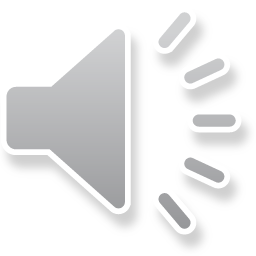 ১৯০৭ সালে ভারতী পত্রিকায় বড়দিদি প্রকাশিত
জন্ম হুগলি জেলায় ১৮৭৬ খ্রি:
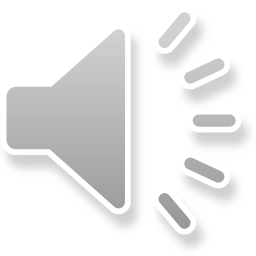 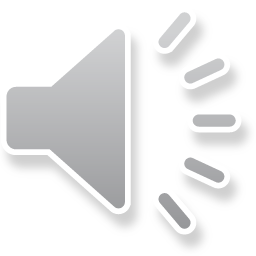 দেবদাস,শেষ প্রশ্ন ইত্যাদি বিখ্যাত উপন্যাস।
১৯৩৮ সালে কলকাতায় মৃত্যুবরণ করেন।
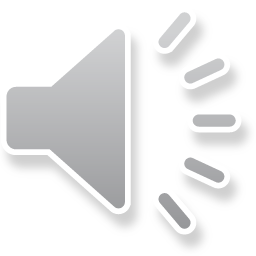 শরৎচন্দ্র চট্টোপাধ্যায়
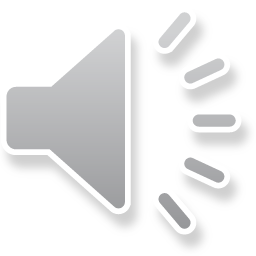 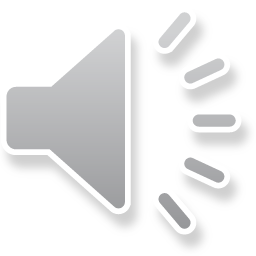 স্বীকৃতি হিসাবে তিনি  জগত্তারিণী স্বর্ণপদকও ডী,লিট উপাধি
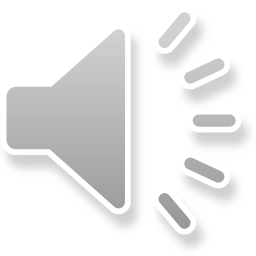 উত্তর গুলো মিলিয়ে নাও
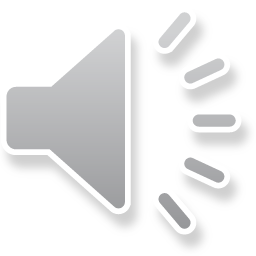 কবি কত সালে জন্মগ্রহণ করেন?
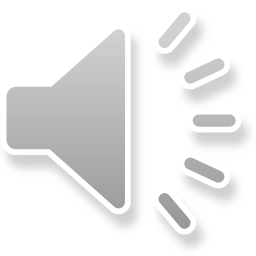 কবি ১৮৭৬ সালে জন্মগ্রহণ করেন।
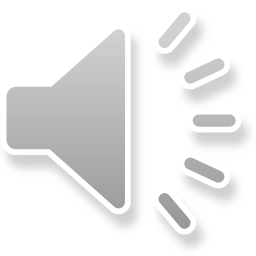 বড়দিদি উপন্যাস কতসালে প্রকাশিত হয়?
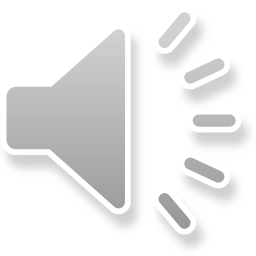 বড়দিদি উপন্যাস ১৯০৭ সালে প্রকাশিত হয়
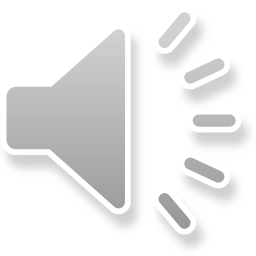 কবি কোথায় মৃত্যুবরণ করেন?
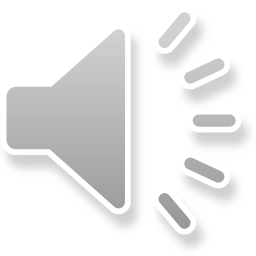 কবি কলকাতায় মৃত্যু বরণ করেন।
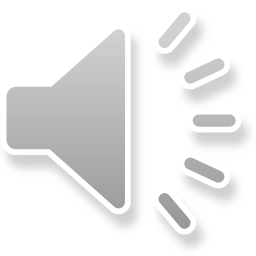 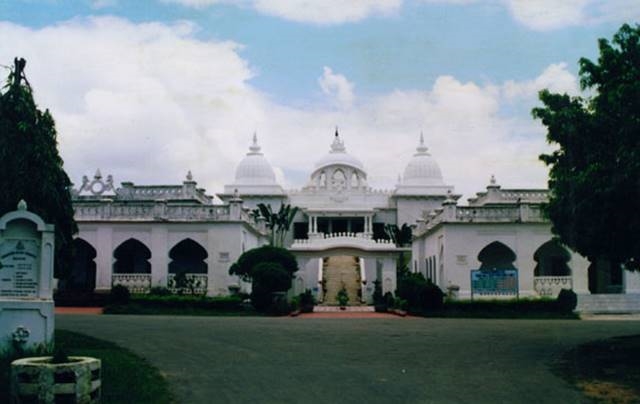 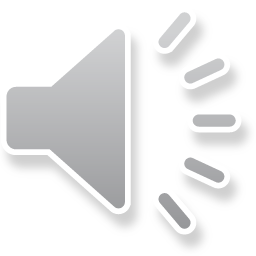 লেখক দেওঘরে গিয়েছিলেন বায়ু পরিবর্তনের জন্য
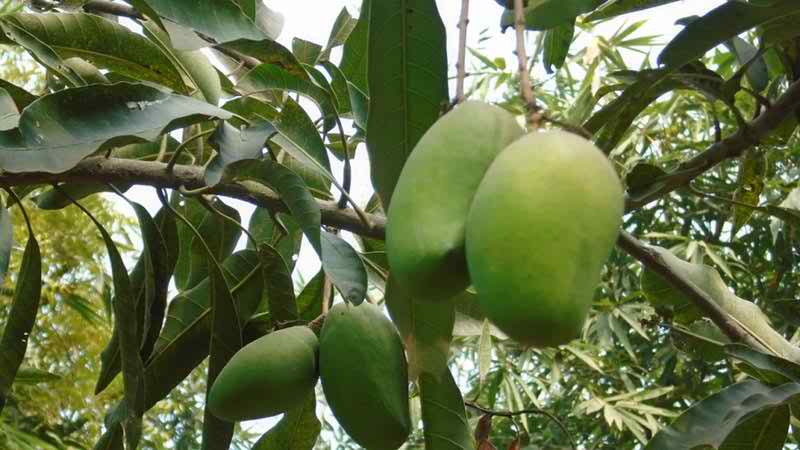 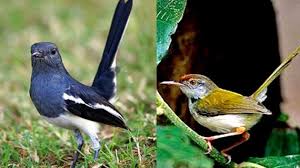 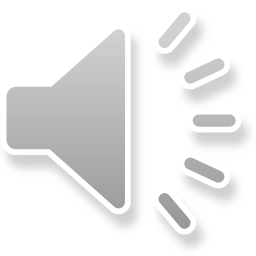 প্রতিদিন পাখির গানে লেখকের ঘুম ভেঙ্গে যেত
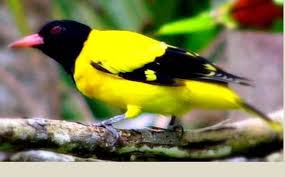 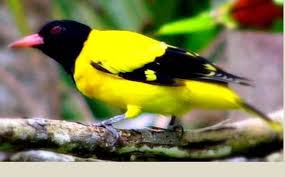 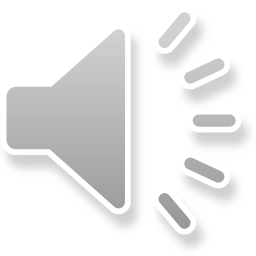 একজোড়া বেনে-বৌ পাখি সবচেয়ে উঁচু ডালটায় বসে হাজিরা হেঁকে যেত।
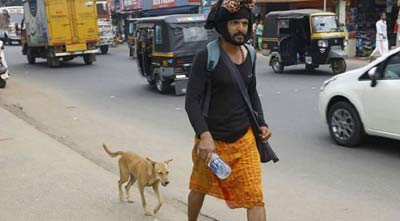 সেদিন লেখক পথে পথে অনেক বেড়িয়েছিলেন। ভেবেছিলেন তিনি একাকী, হঠাৎ পেছনে তাকিয়ে দেখেন কুকুরটা তার পেছনে পেছনে চলেছে।
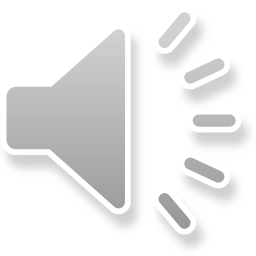 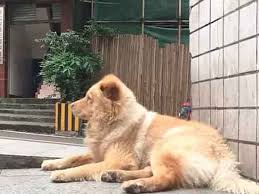 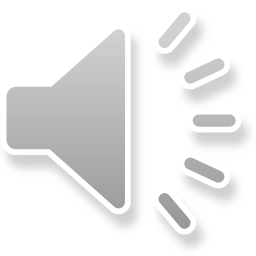 রাত্রে চাকর এসে জানালে সেই কুকুরটা আজ বারান্দার নিচে উঠানে বসে আছে। লেখক বামুন ঠাকুরকে বললেন, ও আমার অতিথি, ওকে তোমরা খেতে দিও।
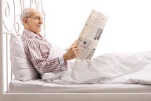 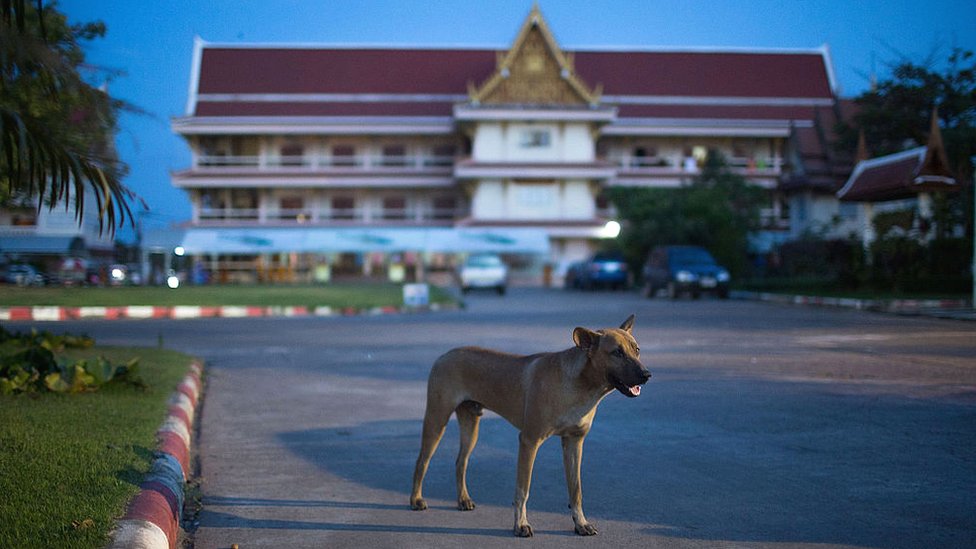 খবরের কাগজটা যেইমাত্র পড়া হয়ে গেছে ,সহসা খোলা দোর দিয়ে সিড়ির উপর ছায়া পড়ল কুকুরের। মুখ বাড়িয়ে লেখক দেখেন অতিথি লেজ নাড়াচ্ছে।
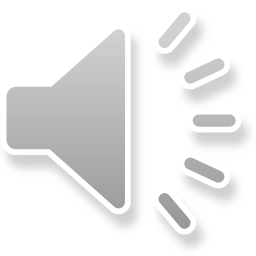 প্রাণীদের ভালবাসার কারণ
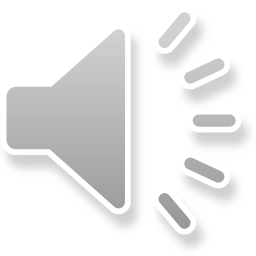 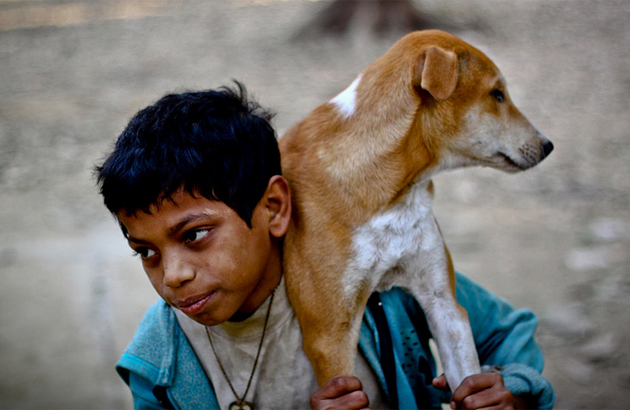 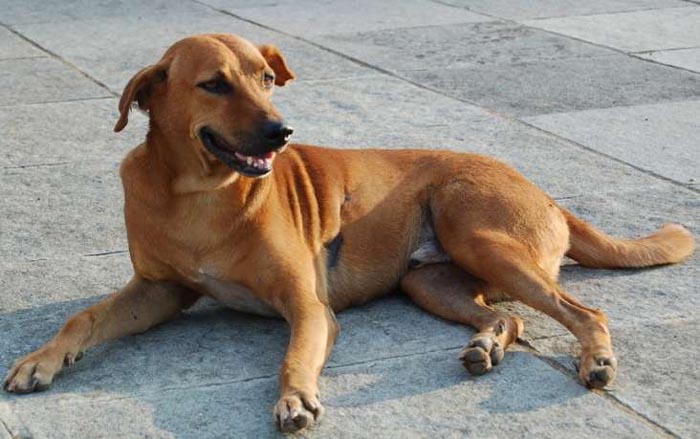 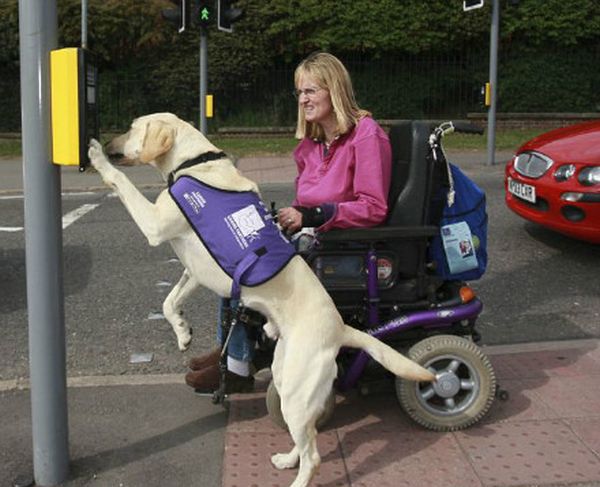 এরা উপকারী প্রাণী
এরা প্রহরী
এরা পোষা প্রাণী
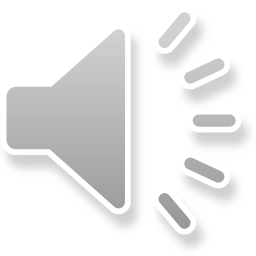 শব্দার্থ গুলো জেনে নাও
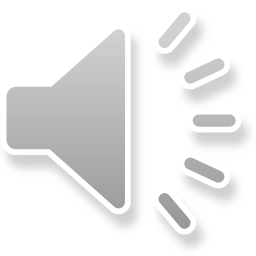 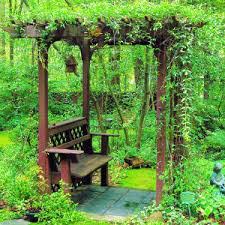 উপবন
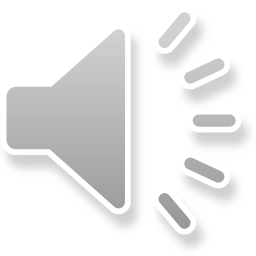 কুঞ্জ
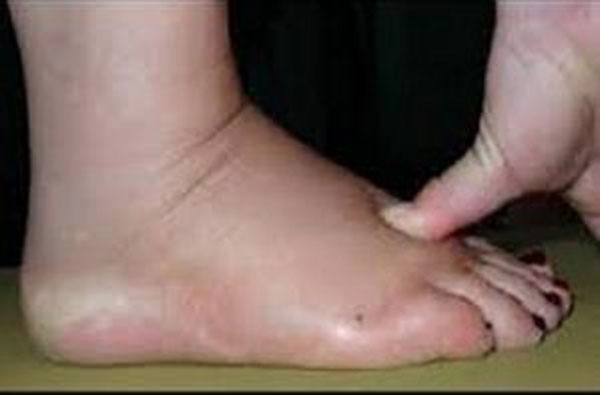 হাত-পা ফুলা রোগ
বেরিবেরি
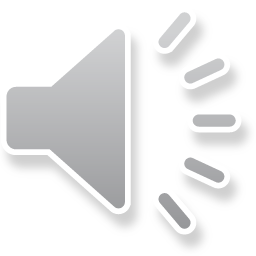 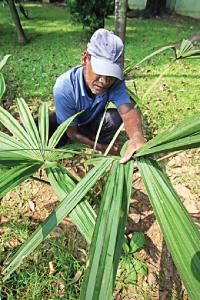 বাগানের কাজে নিযুক্ত ব্যাক্তি
মালি
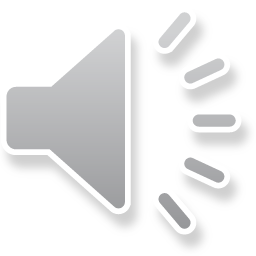 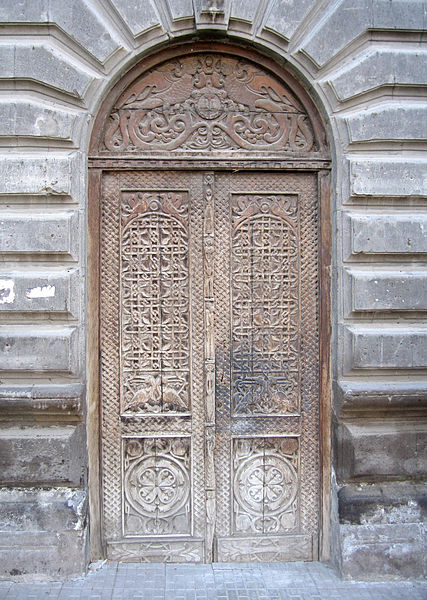 দোর
দরজা
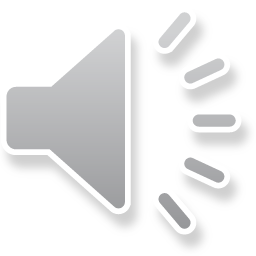 বহুনির্বাচনি প্রশ্ন
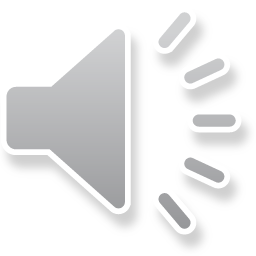 ১। লেখকের বাড়তি খাবারের প্রবল অংশীদার কে ছিল?
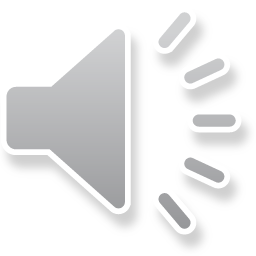 ক) কুকুর
গ) মালি
ঘ) মালিনী
খ) চাকর
২। হলদে রঙের একজোড়া বেনে বৌ পাখি কি গাছে বসে ডাকত
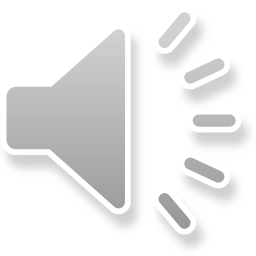 ক) আমগাছে
খ) বকুল গাছে
গ) জামগাছে
ঘ) ইউক্যালিপ্টাস গাছে
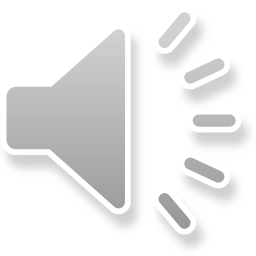 প্রাণীদের প্রতি কিভাবে মমতা দেখাবে সে সম্পর্কে ১০ টি বাক্য লিখবে।
সবাইকে ধন্যবাদ
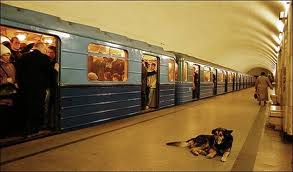 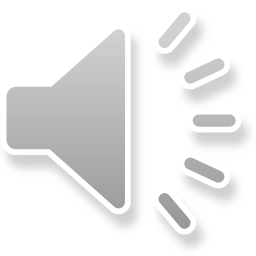